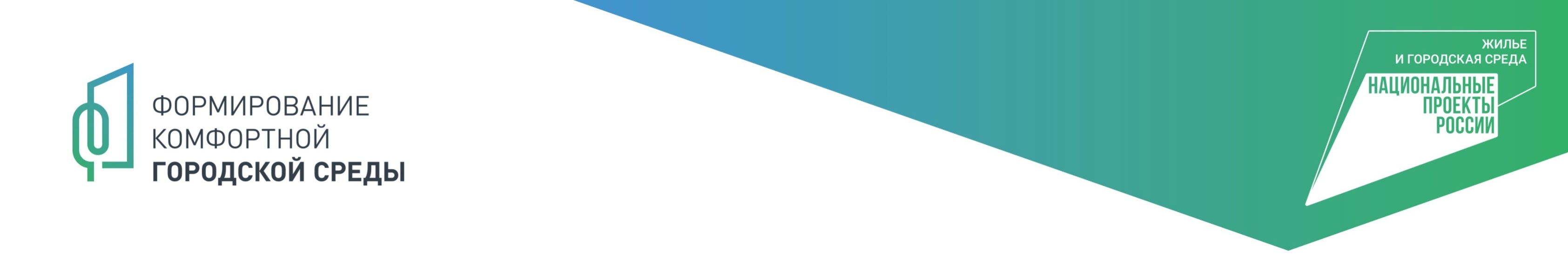 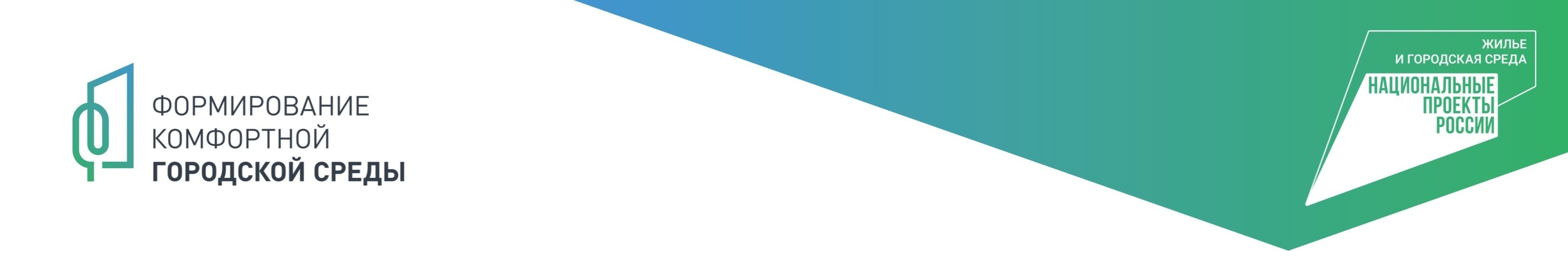 Приложение №2
к Постановлению администрации сельского поселения Сергиевск 
муниципального района Сергиевский №     от     г
Благоустройство дворовой территории многоквартирных домов, расположенных по адресу:
с.Сергиевск, ул. Ленина, д.96, д.98
Фото существующей ситуации
Генеральный план благоустройства	                         Ситуационный план
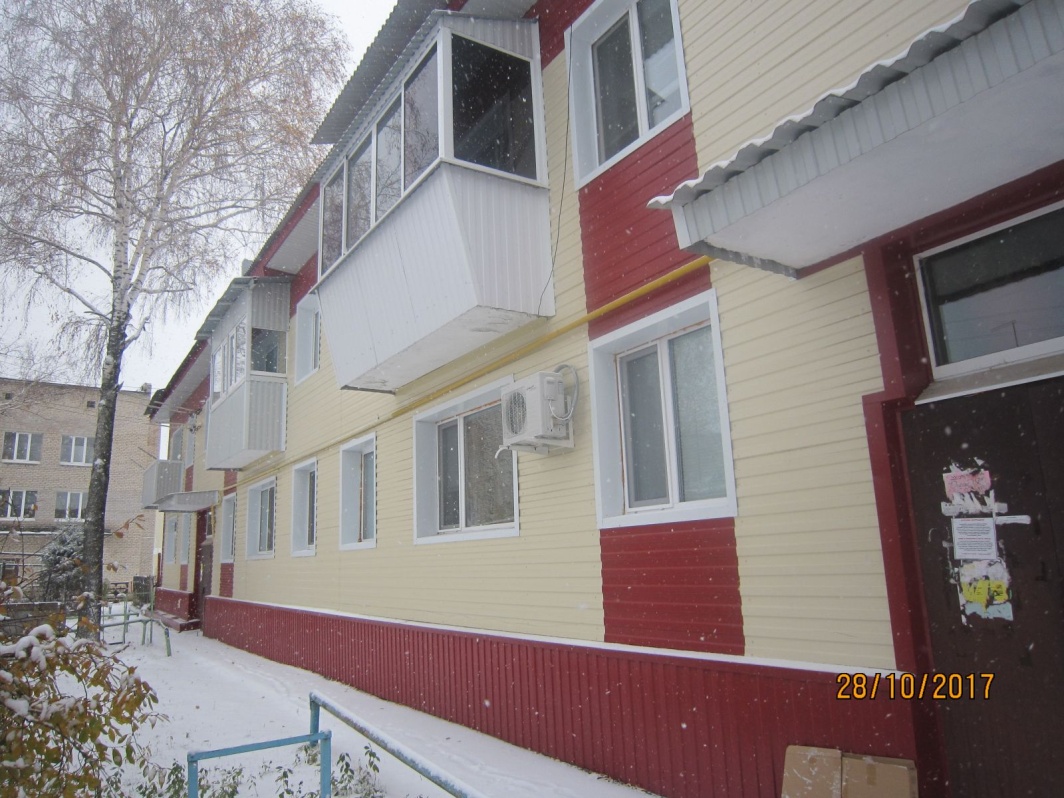 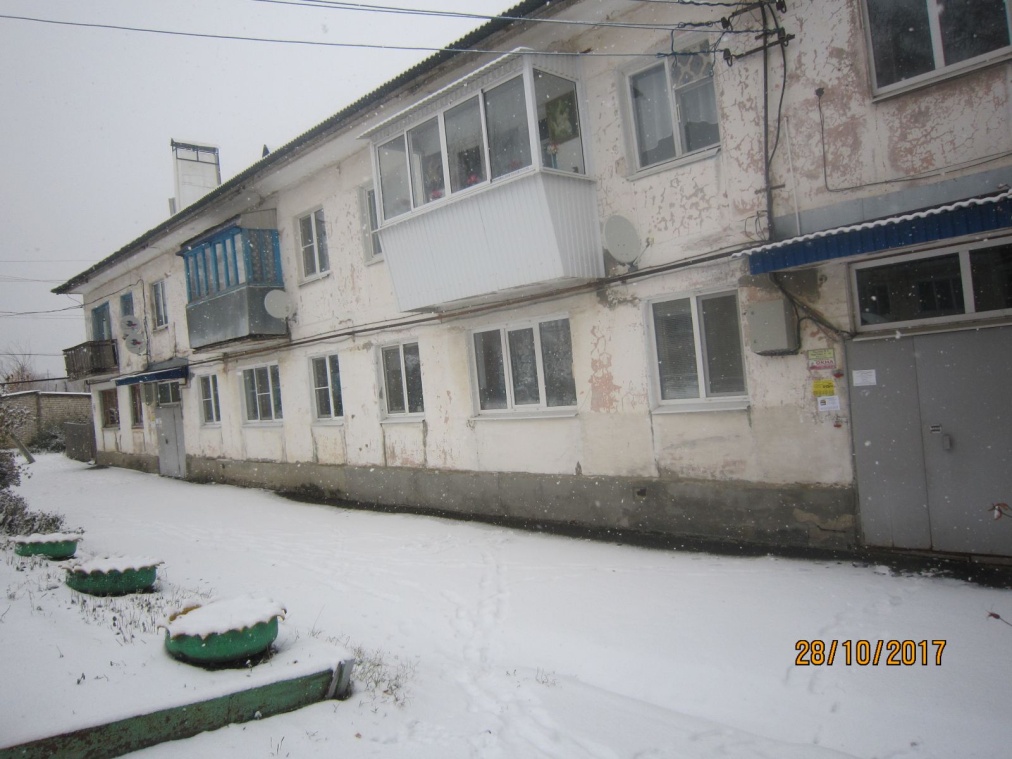 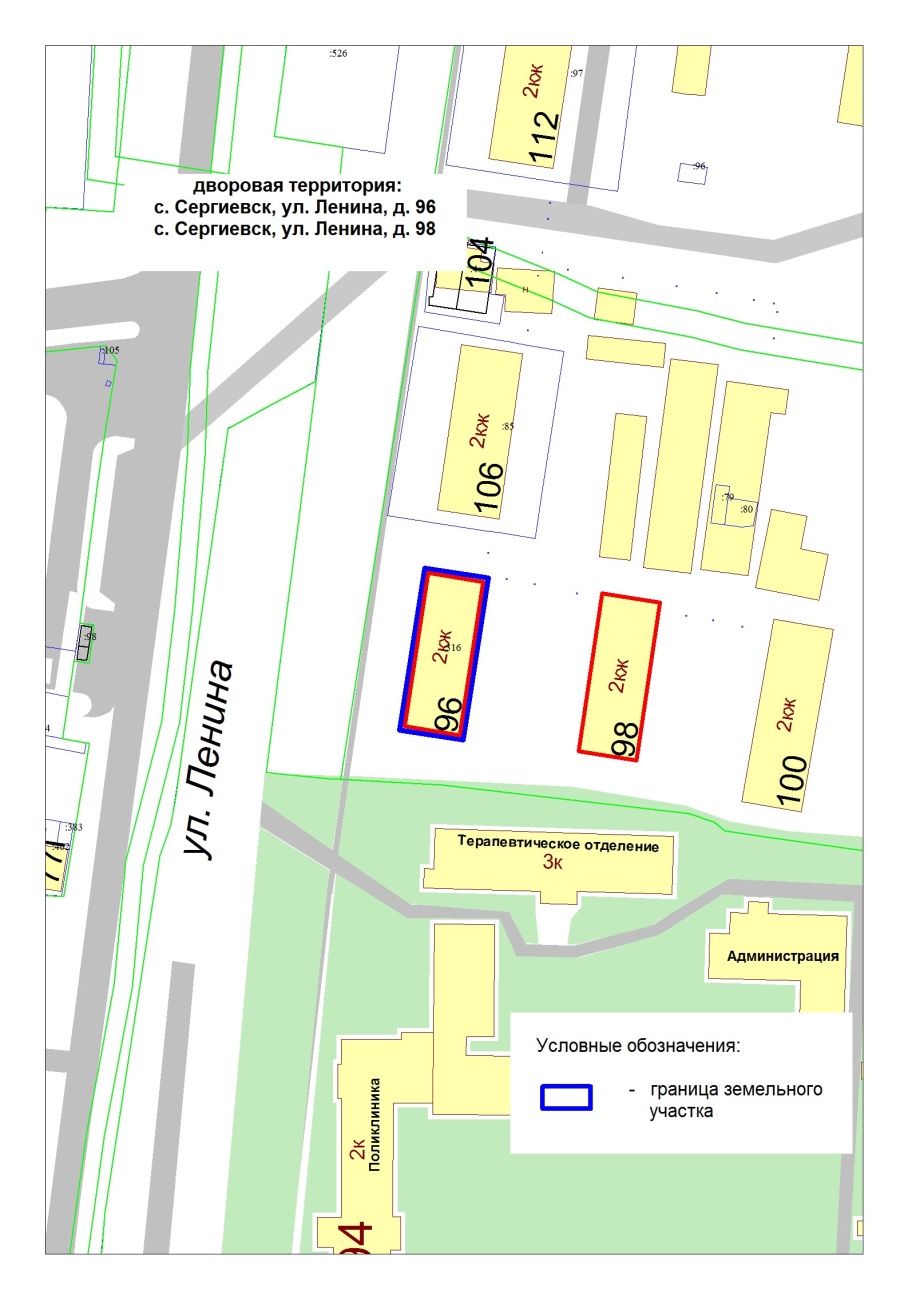 Визуальный ряд применяемых в проекте материалов, малых форм и элементов благоустройства
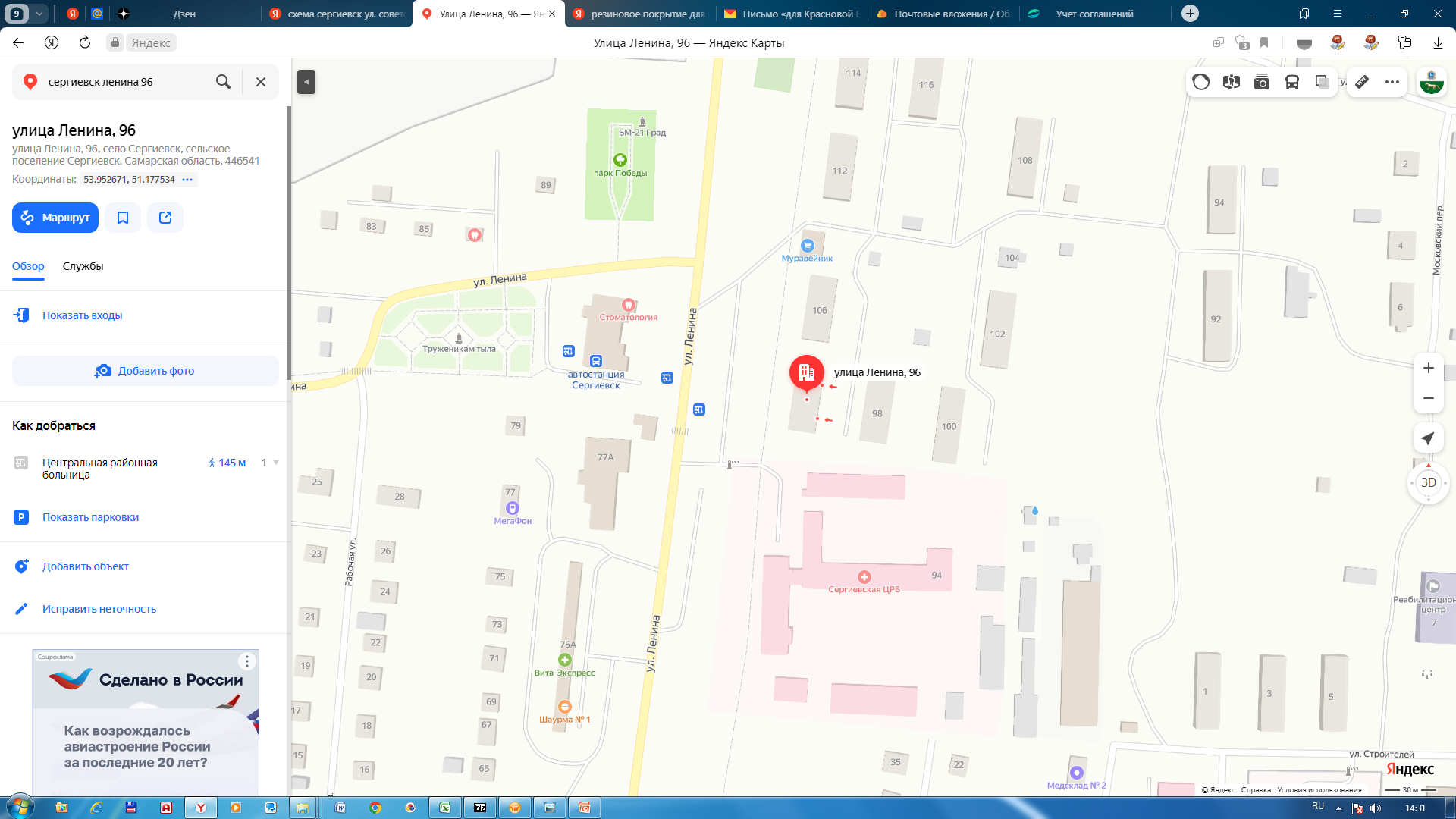 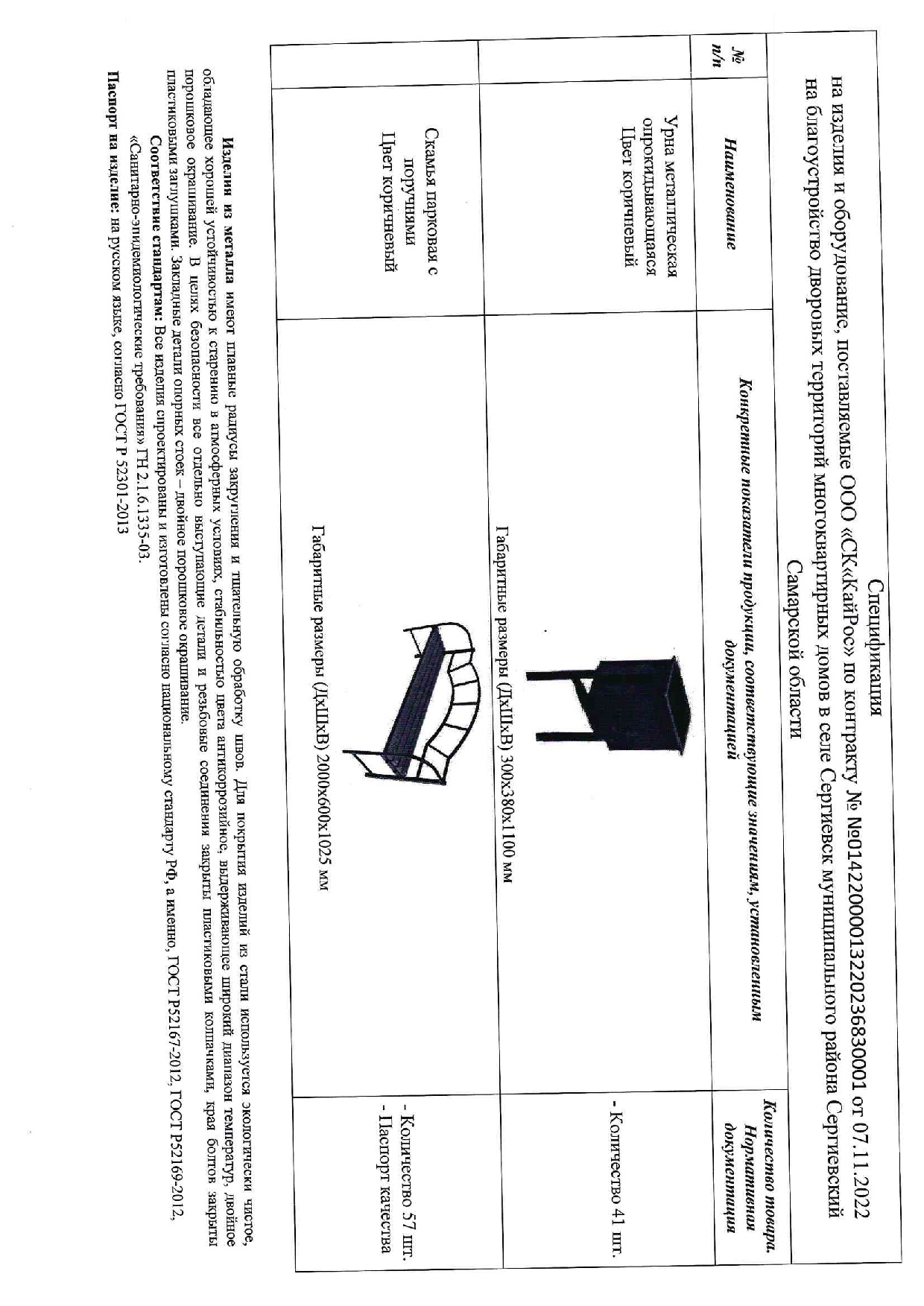 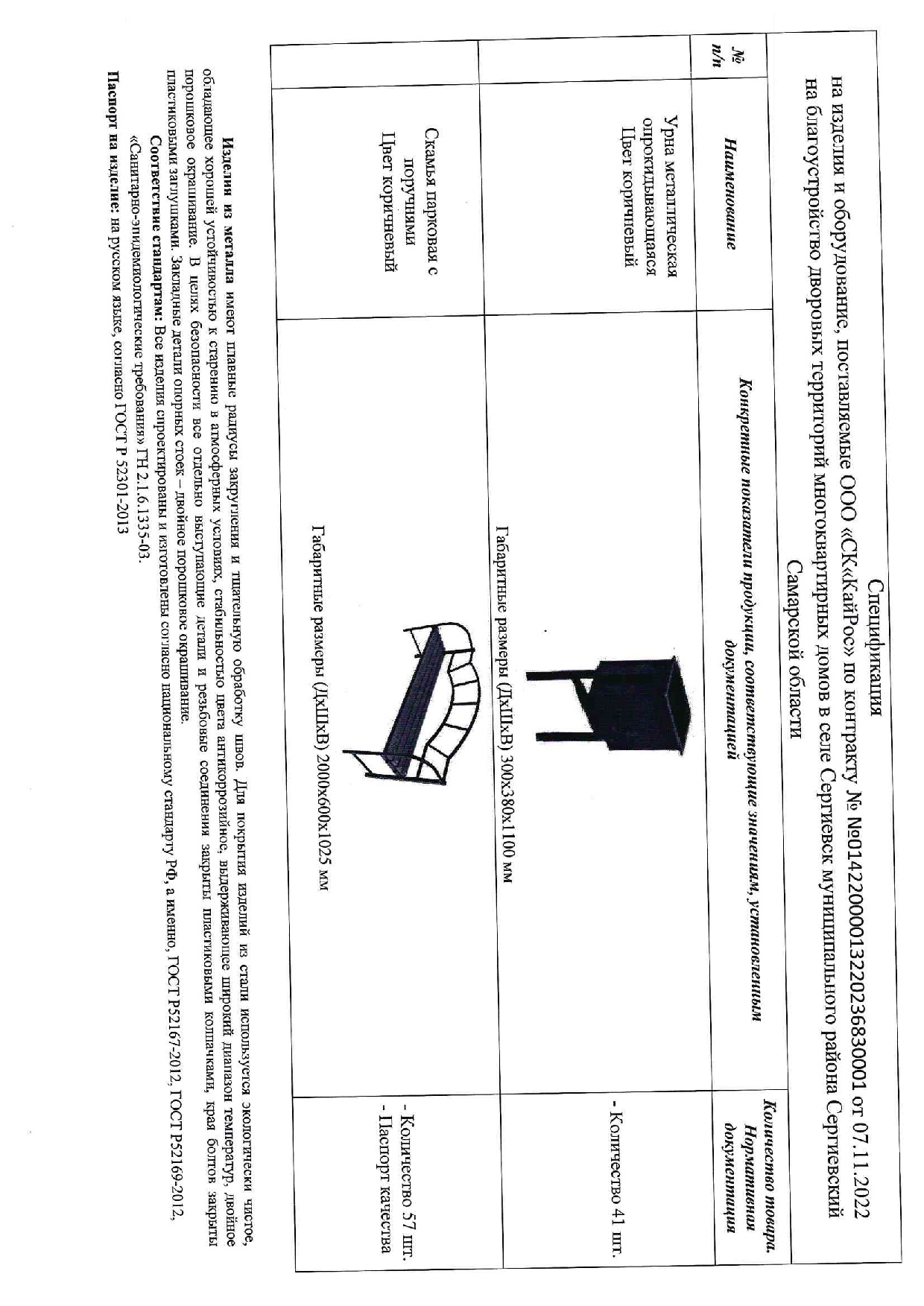 96
Условные обозначения
Скамейка
Урна